Ministero del Lavoro e delle Politiche Sociali
Avviso n. 2/2021 - Termini e modalità per la presentazione delle istanze di contributo a valere sul Fondo Straordinario per il sostegno degli Enti del Terzo Settore

Art. 13 – Quaterdecies del Dl 28 ottobre 2020 n. 137, convertito con modificazioni dal L. 18 dicembre 2020, n. 176
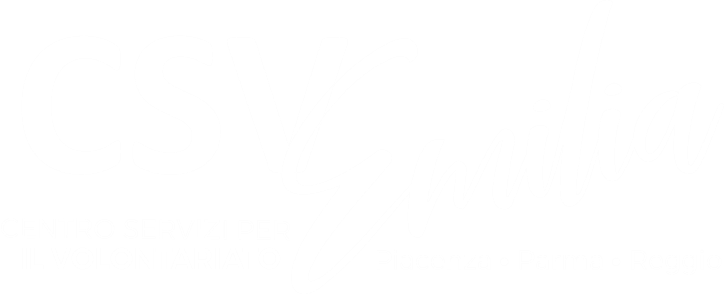 CHI PUO' PRESENTARE DOMANDA
Organizzazioni di volontariato iscritte nei registri regionali e delle Provincie Autonome di Trento e Bolzano (L. 11.08.1991, n. 266);
Associazioni di Promozione Sociale iscritte nei registri nazionali, regionali e delle province Autonome di Trento e Bolzano (art. 7 L. 07.12.2000 n. 383); 
Organizzazioni non lucrative di utilità sociale (Art. 10, Dl 04.12.1997, n. 460);
Il requisito dell'iscrizione nei relativi registri deve risultare alla data di presentazione della domanda e deve essere stata conseguita in data anteriore al 25 dicembre 2020
01
CHI PUO' PRESENTARE DOMANDA
Per poter accedere al bando, le associazioni che rispondono ai requisiti sopra elencati devono aver cessato o ridotto, nel corso del 2020, l'esercizio delle proprie attività statutarie di interesse generale in conseguenza delle misure per il contenimento e la gestione dell'emergenza epidemiologica da Covid 19.

Le associazioni, per poter presentare la propria candidatura, devono inoltre essere ricomprese nei codici ATECO (per consultare l’elenco dei codici, cliccare sul testo sottolineato)
02
COME PRESENTARE DOMANDA
Esclusivamente on line, attraverso la piattaforma "Ristori Enti Terzo Settore"; l'accesso alla piattaforma è possibile esclusivamente tramite SPID o CIE (Carta Identità Elettronica) del rappresentante legale dell'associazione (i dati del rapp. legale saranno automaticamente inseriti nella domanda);
Le domande possono essere caricate sulla piattaforma dalle ore 8:00 del 29.11.2021 alle ore 23:59:59 del 11.12.2021.

Cliccando QUI è possibile scaricare il Manuale Utente con le istruzioni per l'utilizzo della piattaforma per inoltrare la domanda. 

Cliccando QUI si può accedere alla piattaforma per l’inoltro della domanda
03
COME PRESENTARE DOMANDA
I soggetti iscritti nel Registro Nazionale delle APS possono presentare le domande anche in nome e per conto delle proprie articolazioni territoriali  e dei circoli affiliati iscritti al medesimo registro.

Ogni soggetto può presentare una sola domanda.

Il portale effettua controlli incrociati per evitare che il medesimo soggetto presenti domanda sia autonomamente, che attraverso il Nazionale.
04
RISORSE FINANZIARIE
Le risorse complessivamente disponibili ammontano a 210 milioni di euro.

Calcolo del contributo assegnato a ciascun ente:

Totale delle risorse disponibili (210 mil. €)

Numero di domande ammesse

Gli enti che, nell'ultimo bilancio approvato, hanno dichiarato entrate superiori a 100.000 €, avranno un incremento del 30% del contributo assegnato. 

In ogni caso, il contributo massimo assegnabile  a ciascun ente non potrà superare l'importo di 5.000 €
05
ITER DI VERIFICA DELLE DOMANDE
14.12.2021
Il MLPS trasmette a Regioni, Prov. Autonome e Ag. Entrate elenchi per verifica iscrizione nei registri
23.12.2021
Le Amministrazioni trasmettono al MLPS l'esito delle verifiche
No data
MLPS trasmette a Regioni e Prov. Aut. le risorse per l'erogazione dei contributi
Il MLPS erogherà direttamente I fondi destinati alle APS Nazionali
No data
Controllo a campione, sul 5% dei beneficiari, da parte delle Amm.ni erogatrici
06
CONTROLLI SU EROGAZIONI
I controlli a campione a cui saranno soggette il 5% delle associazioni verteranno sui seguenti elementi, che sono oggetto di autodichiarazioni:
Volume delle entrate < o > 100.000 €;
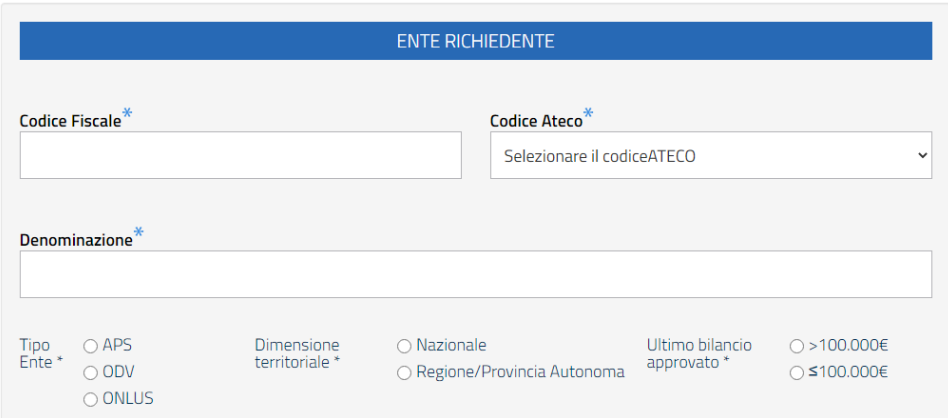 07
CONTROLLI SU EROGAZIONI
coerenza dell’attività pregiudicata dalla situazione pandemica con l’oggetto sociale risultante dallo statuto dell’ente
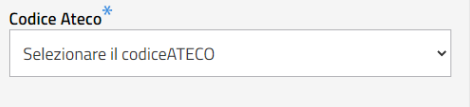 08
CONTROLLI SU EROGAZIONI
rispetto del divieto di cumulo
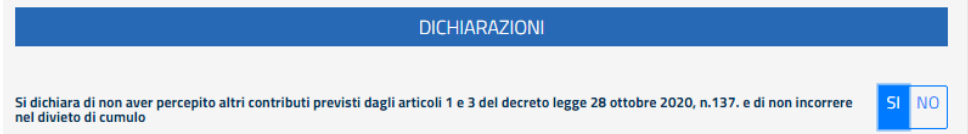 Art. 1: Contributo per operatori economici, aventi partita IVA, che svolgono come attività prevalente una tra quelle rientranti nei codici ATECO allegati al presente bando;  
Art 3: Contributi a valere sul "Fondo unico per il sostegno delle associazioni e società sportive dilettantistiche" in gestione al Dipartimento dello Sport della Presidenza del Consiglio.
09
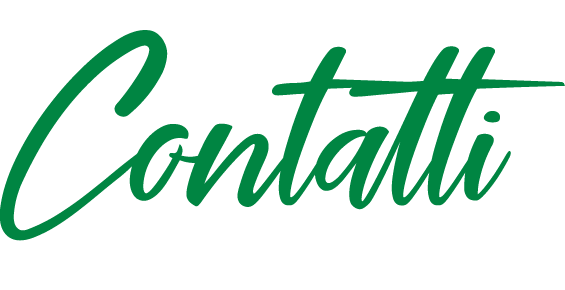 PIACENZA
Elena Menta  progettazione.piacenza@csvemilia.it
0523/306120
PARMA
Enrica Ferrari
progettazione.parma@csvemilia.it
0521/228330
REGGIO EMILIA
Silvia Bertolotti 0522/791979
Federica Severini 331/6709006
progettazione.reggioemilia@csvemilia.it 

www.csvemilia.it
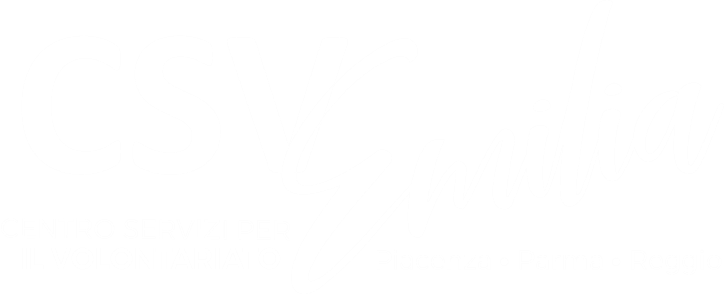